S06.10.05 Handout
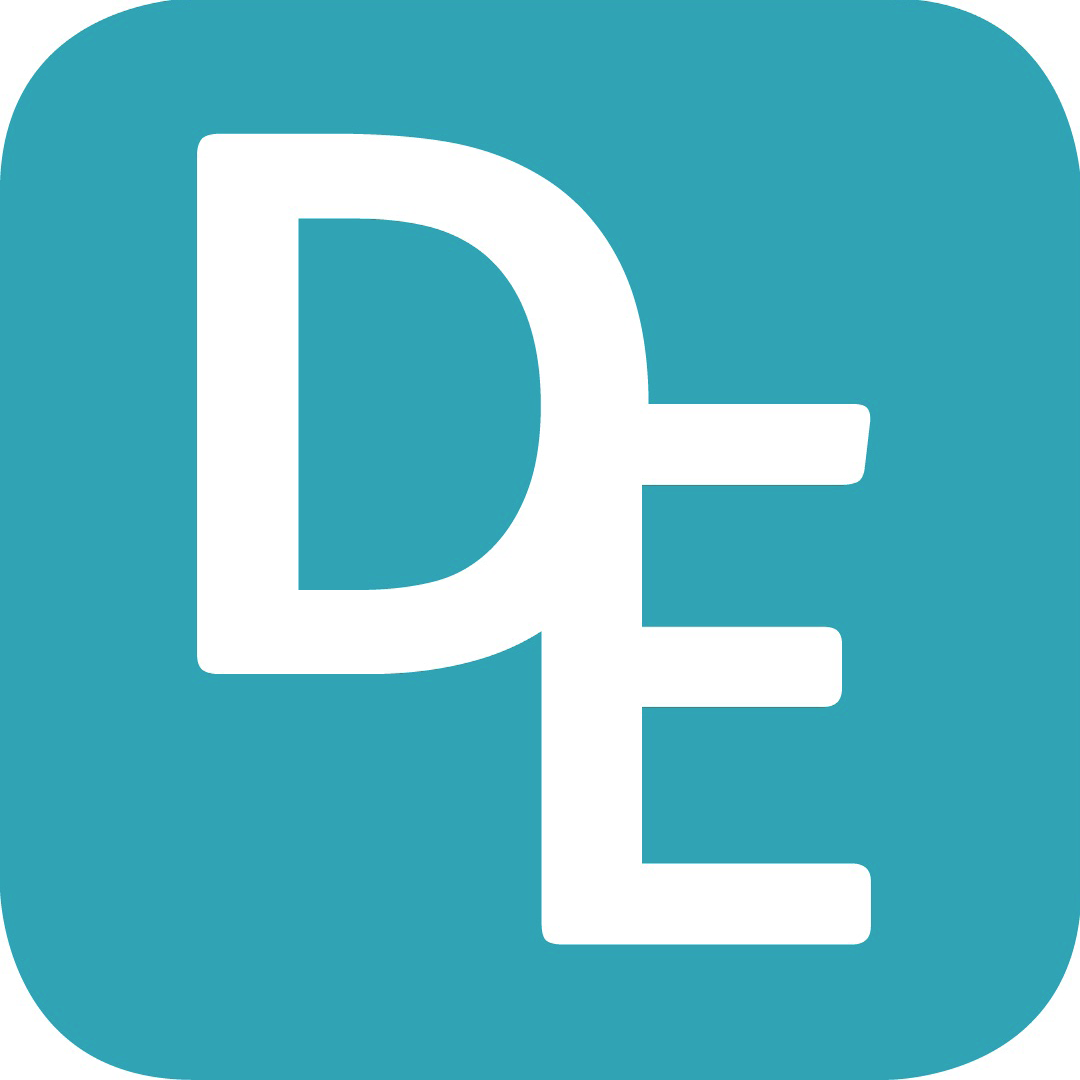 Explore the thermal conductivity of materials to improve energy efficiency in buildings or other systems.
Record the results of your Mission Assignment and create a graph to show your results.
Evaluation:
Write an evaluation which explains what has happened to the temperature of each beaker of water over time. ____________________________________________________________________________________________________________________________________________________________________________________________________________________________________________________________________________________________________________________________________
____________________________________________________________________________________________________________
__________________________________________________________________________________________________________________________________________________________________
Developing Experts Ltd. © 2022
.
S06.10.05 Handout
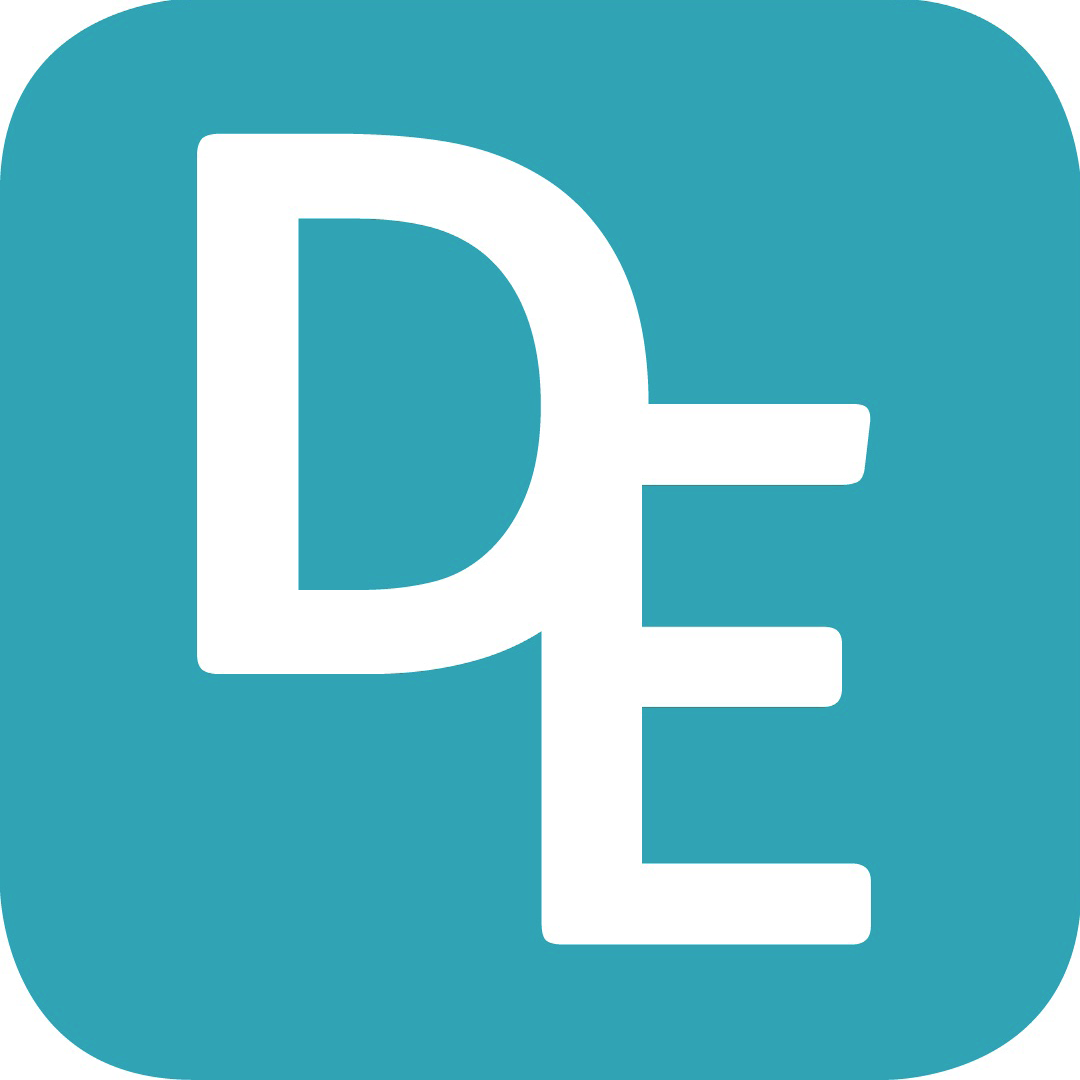 Explore the thermal conductivity of materials to improve energy efficiency in buildings or other systems.
Record the results of your Mission Assignment and create a graph to show your results.
Developing Experts Ltd. © 2022
.